Algebra
10-sinf
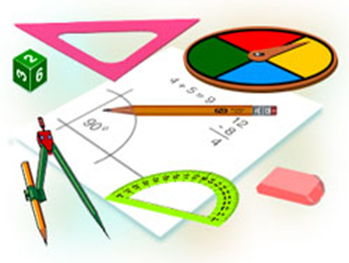 Mavzu:
Chiziqli va kvadratik modellar
Mustaqil bajarish uchun berilgan mashqlarni tekshirish
90-mashq. 
Funksiya uchun quyidagi oraliqlarni toping: 1) o‘sish; 2) kamayish.
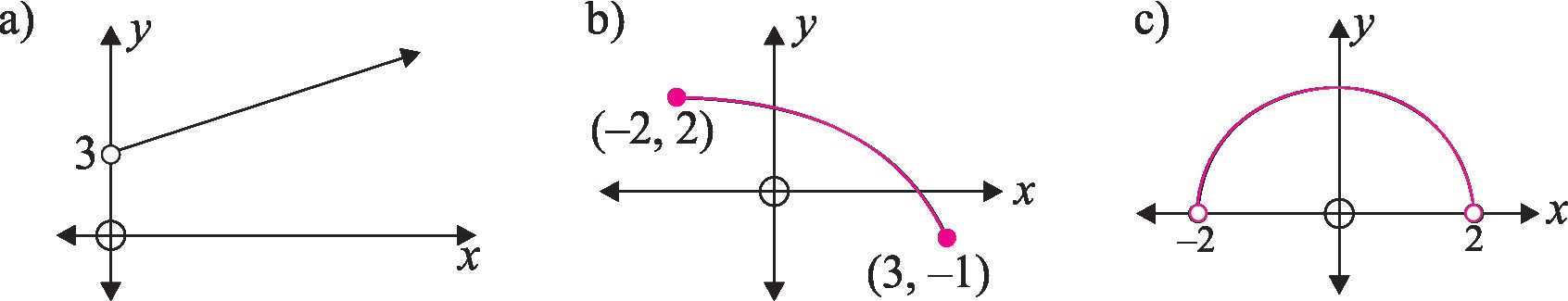 –2≤x≤3
0≤x<2
–2<x≤0
x>0
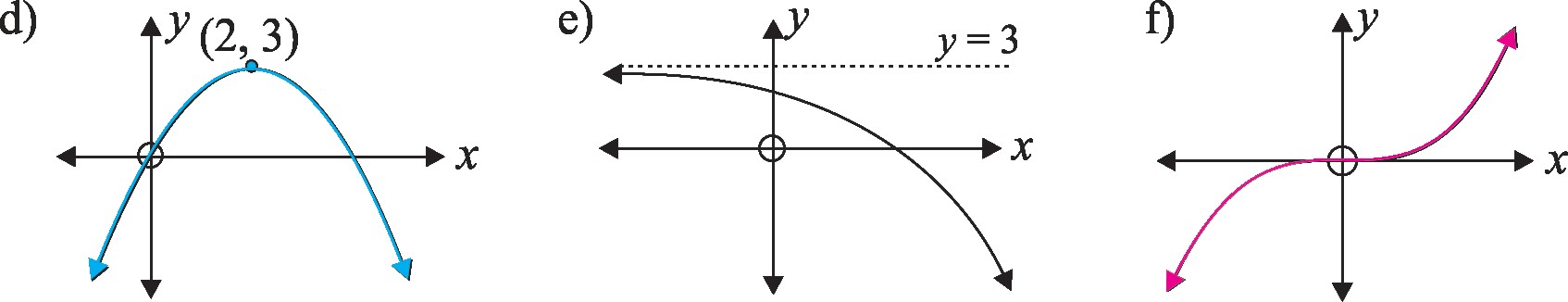 x∈ℝ
x∈ℝ
x≤2;  x≥2
Bir o‘zgaruvchili irratsional tengsizliklar
Chiziqli va kvadratik modellar
Chiziqli funksiya
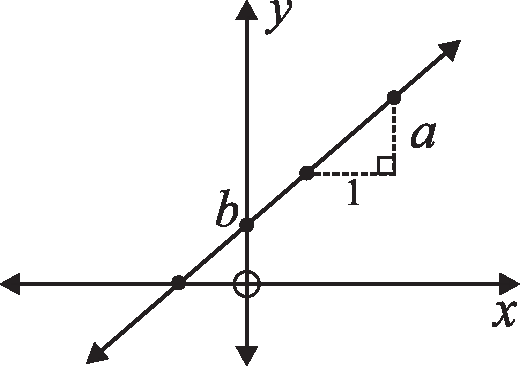 f (x)=ax+b ko‘rinishdagi funksiya chiziqli deyiladi, bu yerda          x, y − o‘zgaruvchilar, a, b − berilgan sonlar, a≠ 0. Chiziqli funksiya grafigi koordinata tekisligida to‘g‘ri chiziq bo‘lib, bunda a son burchak koeffitsienti deyiladi.
Quyida biz chiziqli funksiya tadbiqlarini keltiramiz.
1- misol. Tennis kortini ijaraga olish narxi C(h)=5h+8 (AQSh dollari) formula bilan aniqlangan, bu yerda h − ijara vaqti (soatda). 4 soat va 10 soat uchun ijaraga qancha mablag‘ sarflanadi?
Yechish.
C (h)= 5h +8 formuladan foydalanib, C (4) va C (10) ni topamiz.
C (4 ) = 5 ∙ 4 + 8 = 20+ 8 = 28  va  C(10) =5∙10+8=50+8=58
Javob: 4 soatga 28 AQSh dollari, 10 soatga esa 58 AQSh dollari sarflanadi.
Bir o‘zgaruvchili irratsional tengsizliklar
Chiziqli va kvadratik modellar
2- misol. Nyu Yorkda taksi yo‘lovchi olish uchun to‘xtashga 3 AQSh dollari 30 sent, har kilometrga esa 1 AQSh dollari 75 sent oladi.
a) Jadvalni daftaringizga ko‘chirib oling va uni to‘ldiring:
b) C va d orasidagi bog‘lanishni grafik ko‘rinishda ifodalang;
c) C (d) funksiyaning algebraik ko‘rinishini – formulasini yozing;
d) 9,4 km yurish uchun qancha mablag‘ sarflanadi?
Bir o‘zgaruvchili irratsional tengsizliklar
Chiziqli va kvadratik modellar
Yechish.
10,30
13,80
3,30
6,80
17,30
20,80
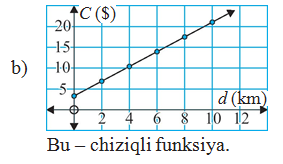 Bir o‘zgaruvchili irratsional tengsizliklar
Chiziqli va kvadratik modellar
Bir o‘zgaruvchili irratsional tengsizliklar
Chiziqli va kvadratik modellar
Yechish.
Javob: Demak, tosh 27 metr balanlikda 1 sekunddan so‘ng (tepaga ko‘tarilayotganda) va 5 sekunddan so‘ng (pastga tushayotganda) bo‘ladi.
Bir o‘zgaruvchili irratsional tengsizliklar
Chiziqli va kvadratik modellar
Kvadrat funksiya grafigi
Yechish.
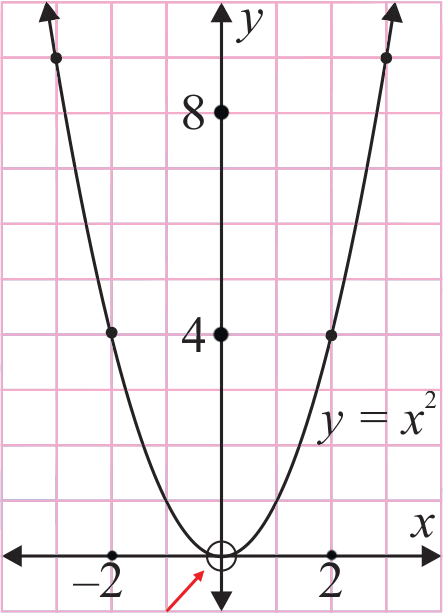 Shu jadvaldagi (x, y) nuqtalarni koordinata tekisligida yasab, ularni silliq chiziq bilan tutashtirib, ushbu grafikni hosil qilamiz:
Bir o‘zgaruvchili irratsional tengsizliklar
Chiziqli va kvadratik modellar
5-misol.
Bir o‘zgaruvchili irratsional tengsizliklar
Chiziqli va kvadratik modellar
6-misol.  
 Rasmdagi parabolaning simmetriya o‘qini toping.
Yechish.
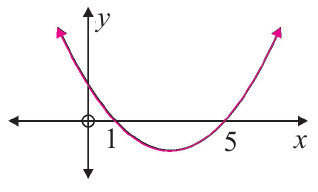 Mustaqil yechish uchun topshiriq
Darslik II qismining 17-sahifasidagi  92-93-mashqlarni yechish
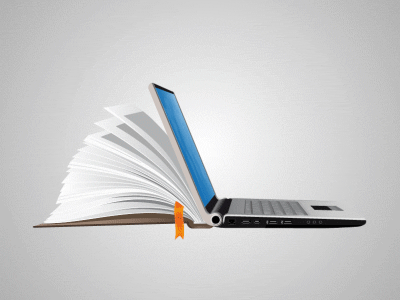